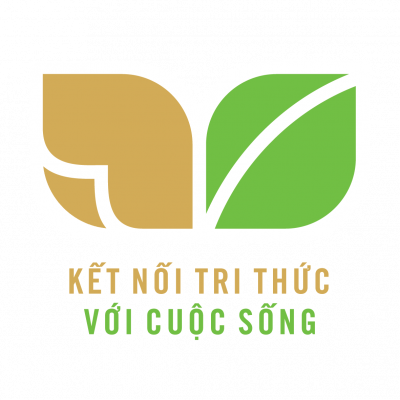 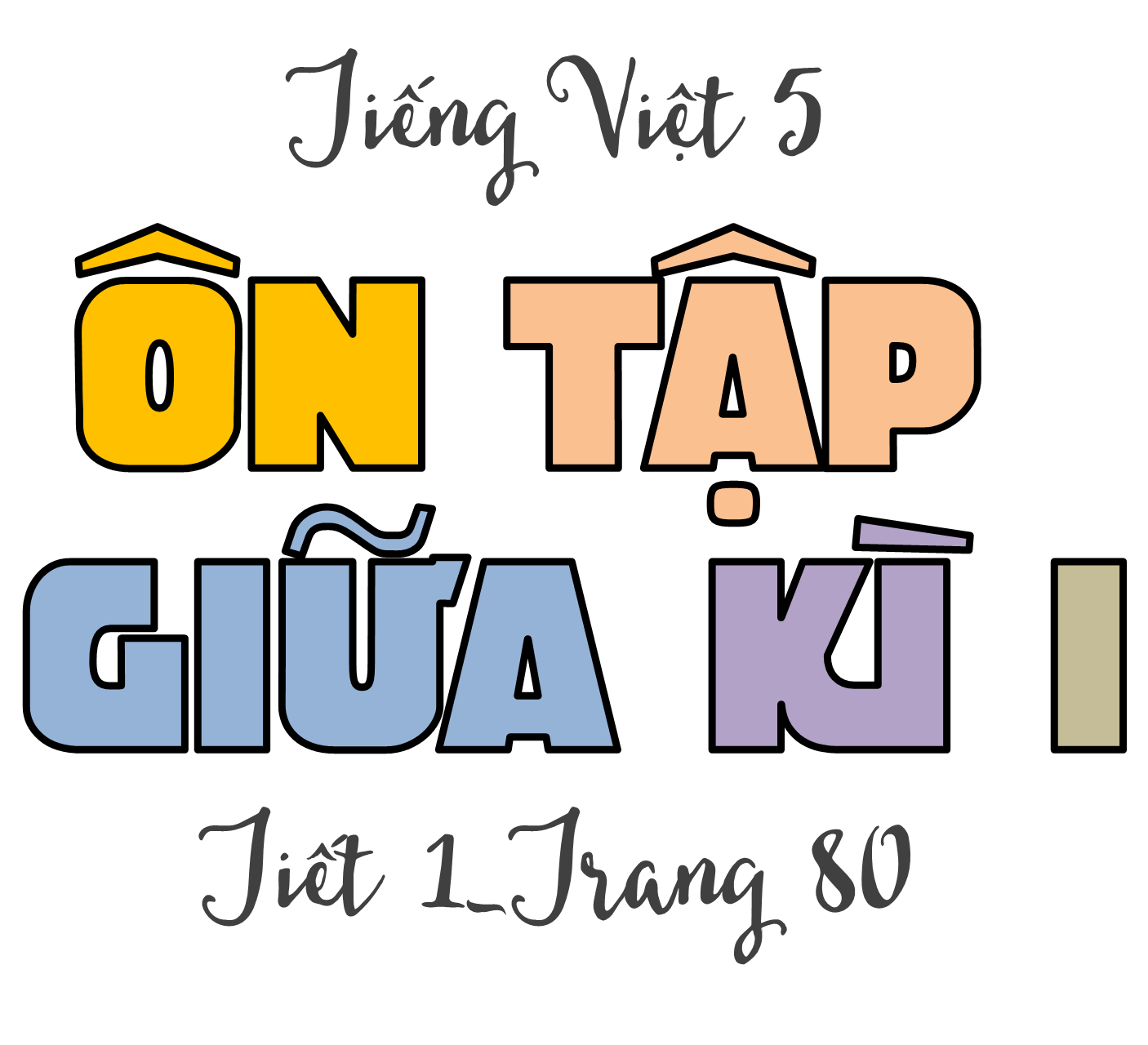 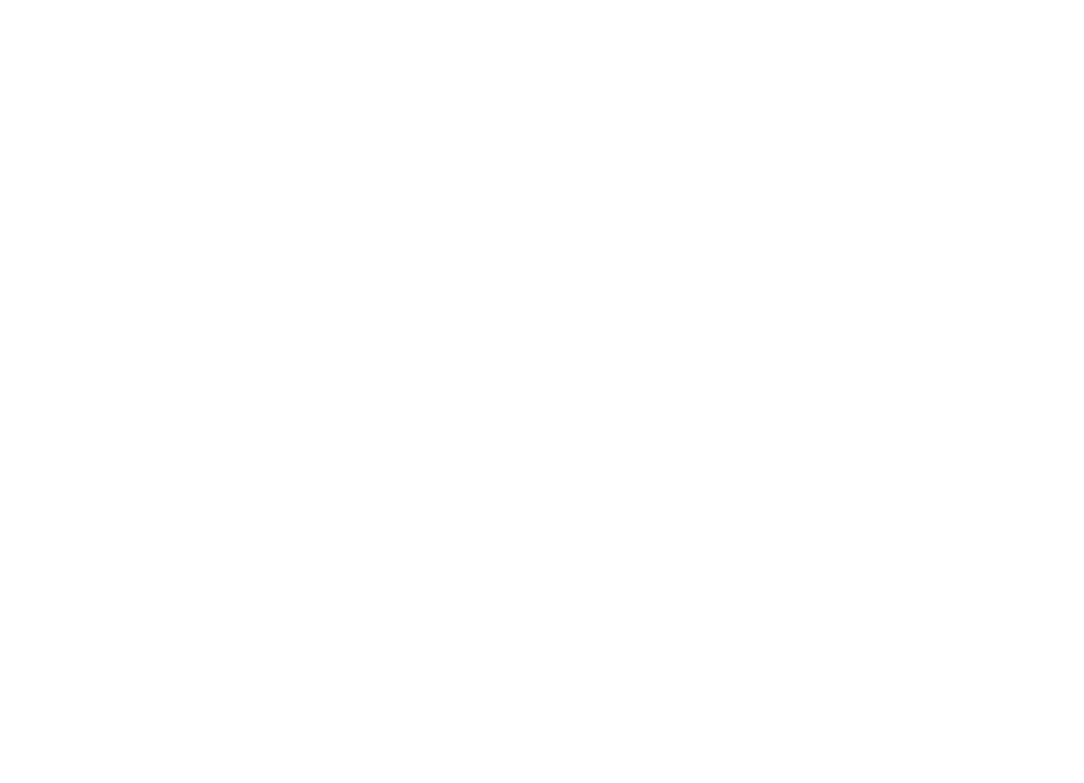 Câu 1
Chọn 1 trong 2 nhiệm vụ dưới đây:
a. Đọc 1 câu chuyện đã học và thực hiện yêu cầu: 
Tóm tắt câu chuyện
Nêu 1-2 chi tiết em yêu thích
b. Đọc 1 bài dưới đây và trả lời câu hỏi.
Cảnh vật nào được giới thiệu, miêu tả trong bài?
Em nhớ nhất hình ảnh nào?
Thanh âm của gió
a. Đọc 1 câu chuyện đã học và thực hiện yêu cầu: 
Tóm tắt câu chuyện
Nêu 1-2 chi tiết em yêu thích
Cánh đồng hoa
Bến sông tuổi thơ
Ngôi sao sân cỏ
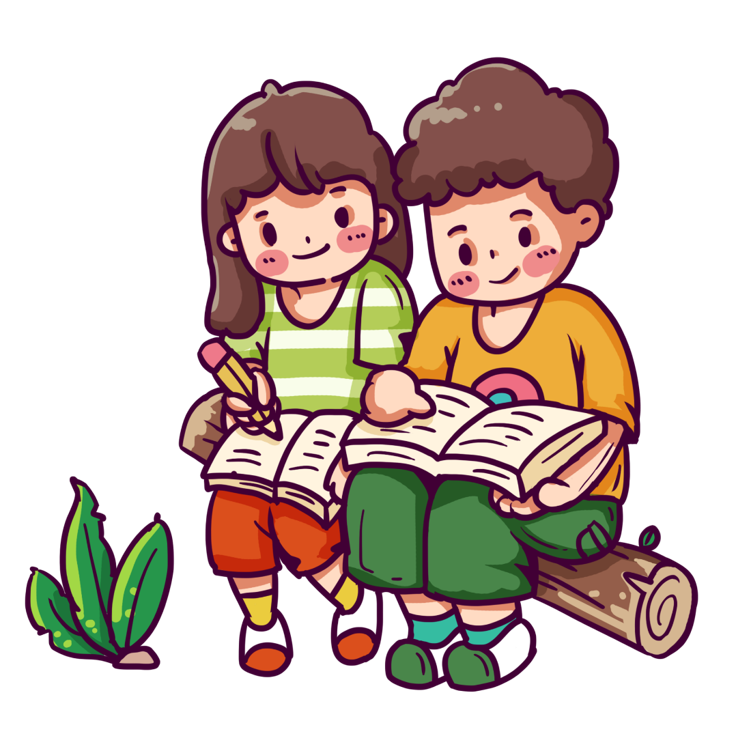 Bộ sưu tập độc đáo
Hành tinh kì lạ
CÁNH ĐỒNG HOA
Nêu 1-2 chi tiết em yêu thích
Chi tiết mà em thích trong truyện là: “Với cánh đồng hoa xinh đẹp, ngôi làng trở nên nổi tiếng, đón nhiều khách tới tham quan”. Em thấy đây là chi tiết độc đáo. Các bạn nhỏ không chỉ giúp nơi đây tránh khỏi nguy cơ thành một bãi rác mà còn thu hút được nhiều người tới thưởng ngoạn, thật đáng khâm phục.
Câu chuyện Cánh đồng hoa: Cánh đồng cỏ là nơi vui chơi của lũ trẻ Ja Ka, Mư Hoa, Ja Prok, Mư Nhơ. Bỗng một ngày, đồng cỏ bị đổ rác có mùi khó chịu, bọn trẻ ước mơ tránh để biến nơi đây thành bãi rác nên đã cùng nhau góp sức trồng hoa, biến đồng cỏ thành một đồng hoa đẹp. Vừa có hoa thơm, vừa không còn bị xả rác, đó là niềm vui vô cùng lớn với mọi người nơi đây.
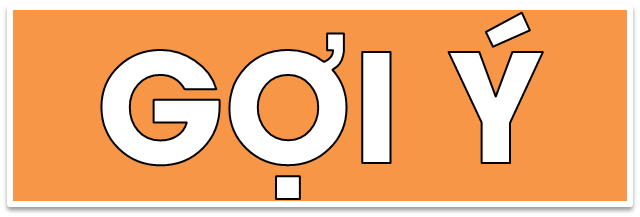 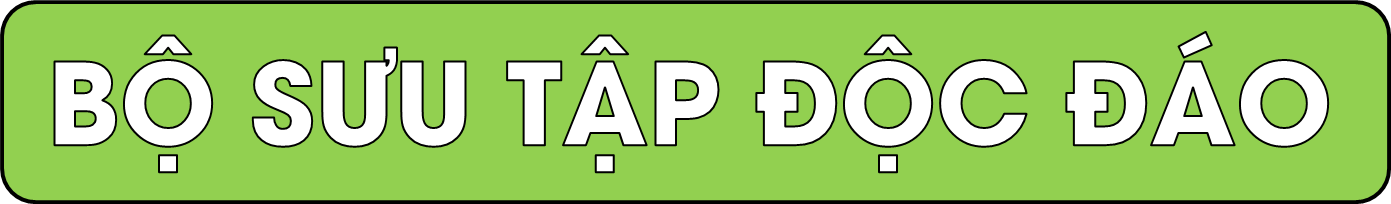 Nêu 1-2 chi tiết em yêu thích
Câu chuyện Bộ sưu tập độc đáo: Bộ sưu tập là một bài tập về nhà của các bạn học sinh. Mỗi bạn đều cố gắng lựa chọn những bộ sưu tập thật nổi bật, thu hút các bạn trong lớp chú ý. Riêng Loan đã nghĩ ra một bộ sưu tập: thu âm lại những giọng nói của các bạn trước khi ra trường. Các bạn và thầy giáo đều bất ngờ và thán phục trước bộ sưu tập ý nghĩa này.
Chi tiết mà em thích trong truyện là: Bạn Loan nói: “Gì cũng được. Chúng mình sắp chuyển cấp rồi”. Đây là chi tiết cho thấy sự hồn nhiên, thoải mái của Loan, mong muốn bộ sưu tập có những giọng nói tự nhiên, đa dạng, không gò ép các bạn.
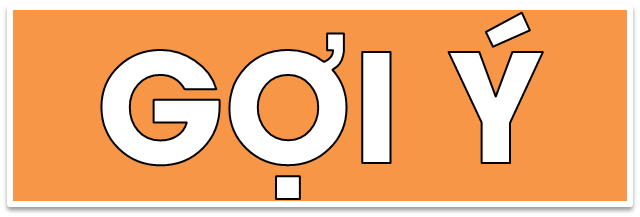 Kì diệu rừng xanh
b. Đọc 1 bài dưới đây và trả lời câu hỏi.
Cảnh vật nào được giới thiệu, miêu tả trong bài?
Em nhớ nhất hình ảnh nào?
Hang Sơn Đoòng – những điều kì thú
Những hò đảo trên vịnh Hạ Long
Những ngọn núi nóng rẫy
Bài ca về mặt trời
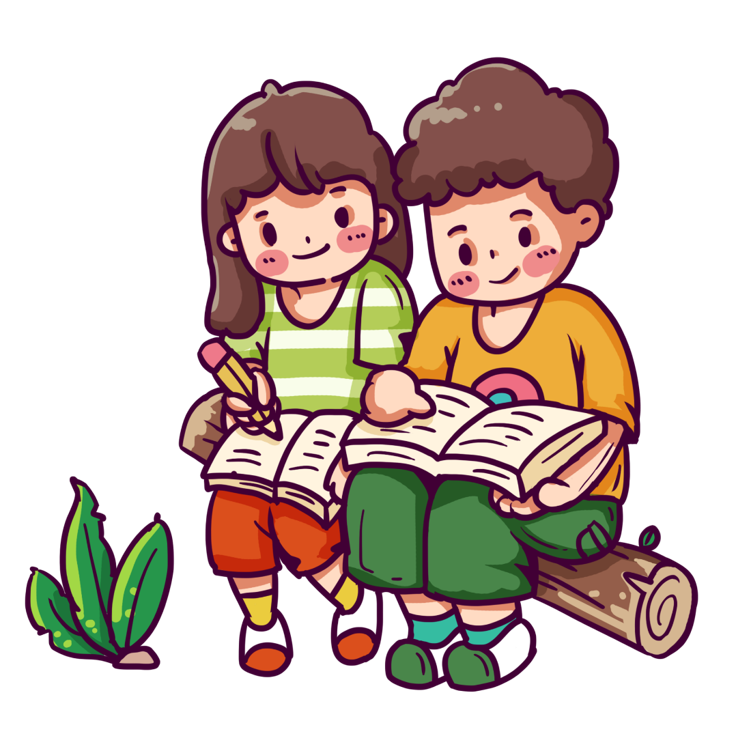 Hành tinh kì lạ
HANG SƠN ĐOÒNG - NHỮNG ĐIỀU KÌ THÚ
- Cảnh vật được miêu tả:
+ Sơn Đoòng được xác định có niên đại tới 5 triệu năm tuổi.
+ Sơn Đoòng là hang động tự nhiên lớn nhất thế giới.
+ Sơn Đoòng sở hữu hệ sinh thái đặc biệt.
- Em nhớ nhất hình ảnh: Theo ước tính, hang động này có chiều dài lên tới 9 ki-lô-mét, thể tích 38,5 triệu mét khối. Nó có thể chứa tới 68 máy bay cỡ lớn Bô-inh 777 hoặc cả một khu phố sầm uất với những toà nhà cao 40 tầng.
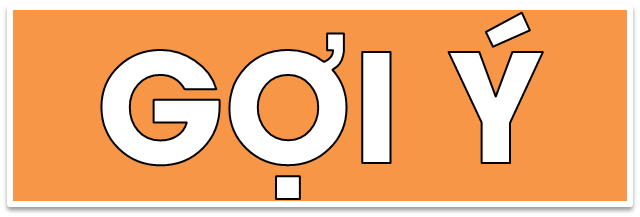 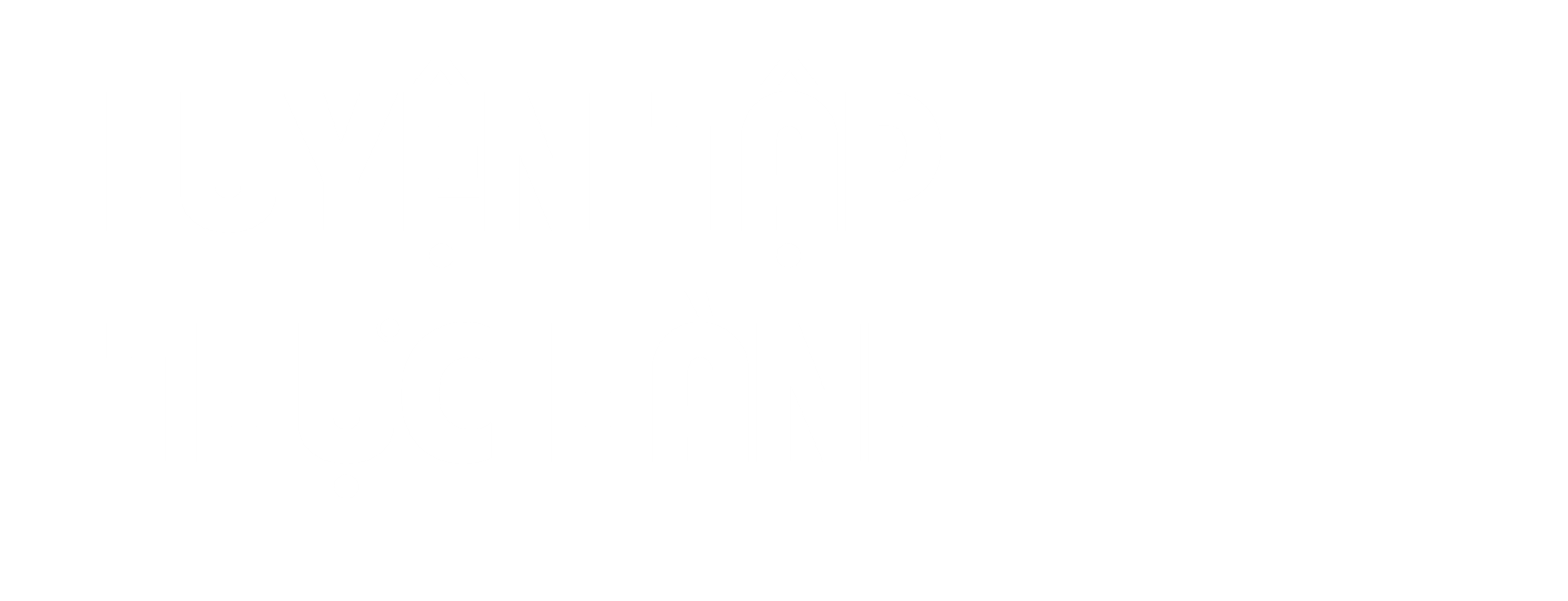 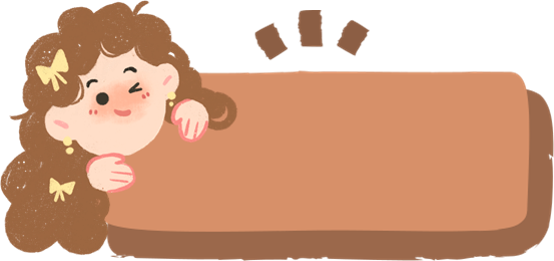 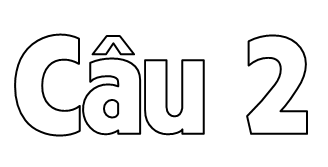 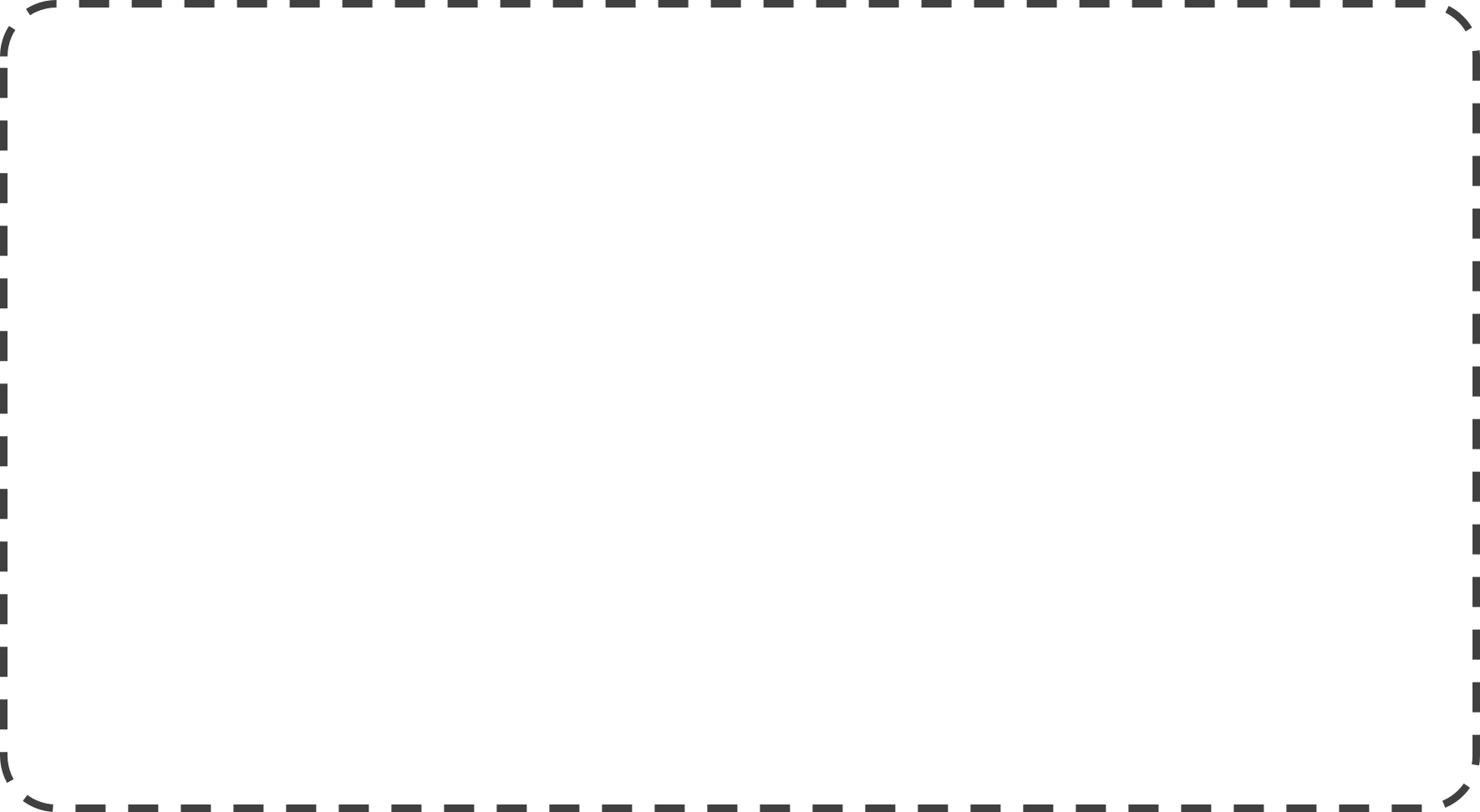 Chơi trò chơi: Tìm từ đồng nghĩa.
Cách chơi:
Mỗi đội chơi nhận 1 bộ thẻ từ và 3 chiếc hộp. Trên mỗi hộp đã gắn 1 từ.
Từng bạn rút thẻ, xem từ trên thẻ đồng nghĩa với từ ở hộp nào thì thả thẻ vào hộp đó.
Đội nào xếp đúng và nhanh nhất là đội chiến thắng.
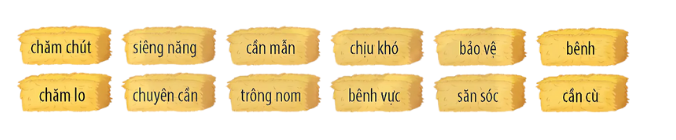 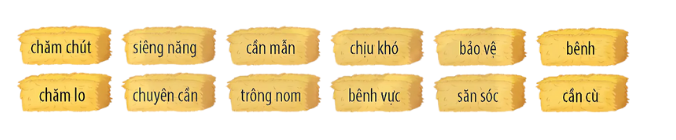 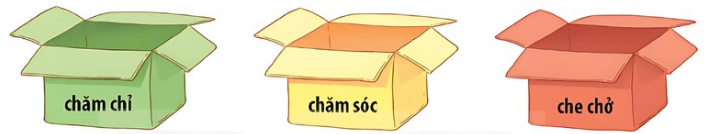 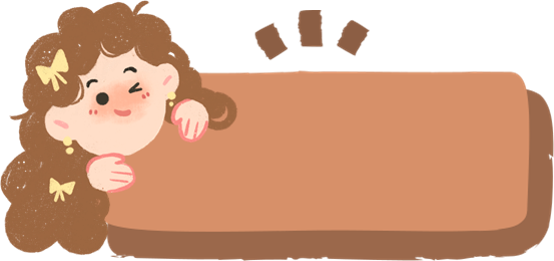 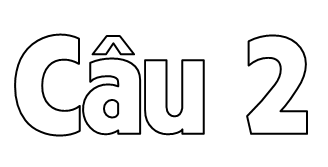 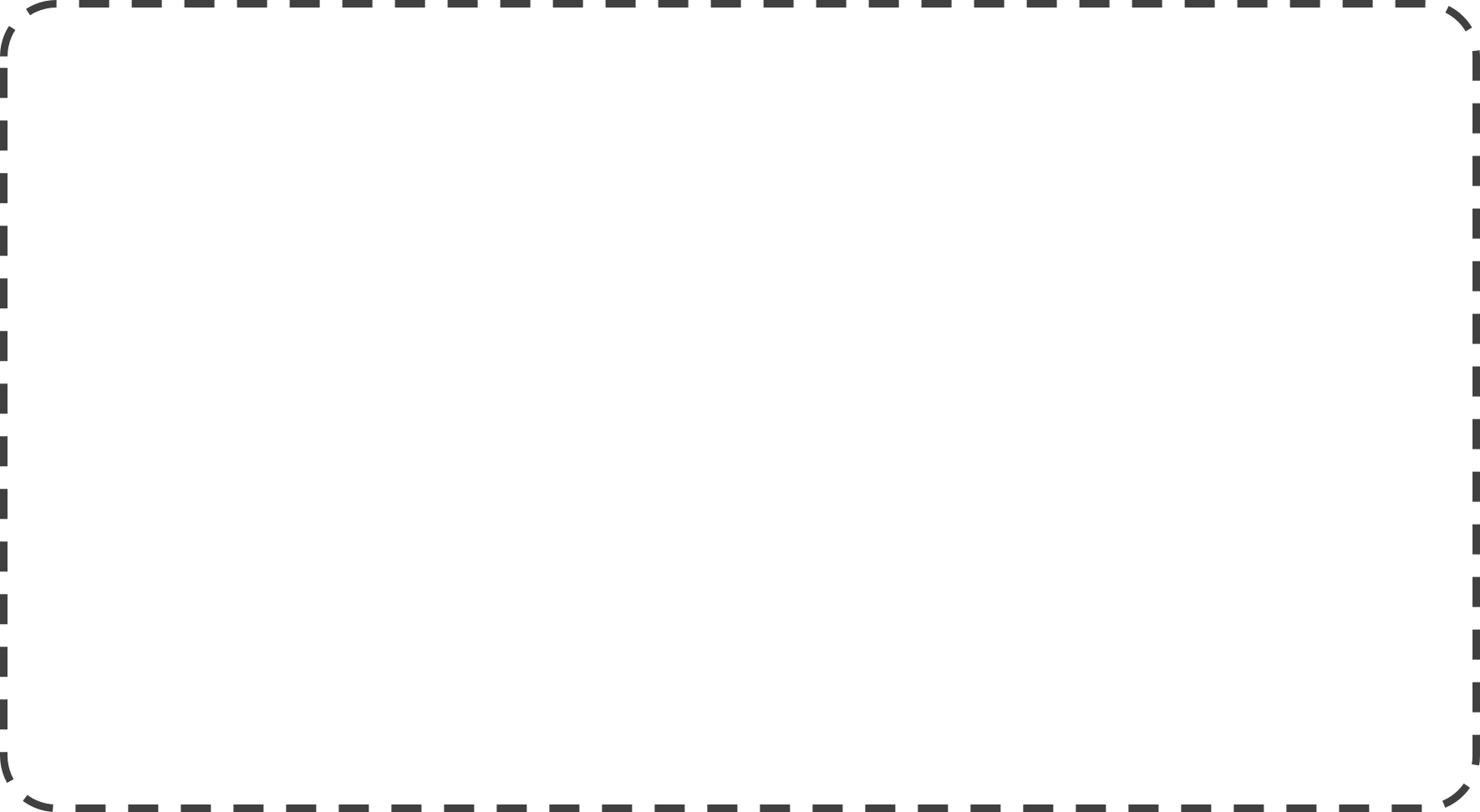 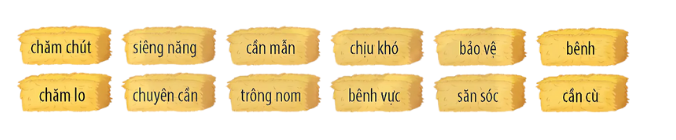 Nhắc lại Từ đồng nghĩa là gì?
Nêu ví dụ về từ đồng nghĩa
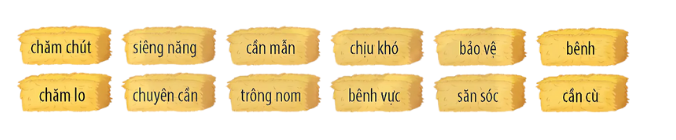 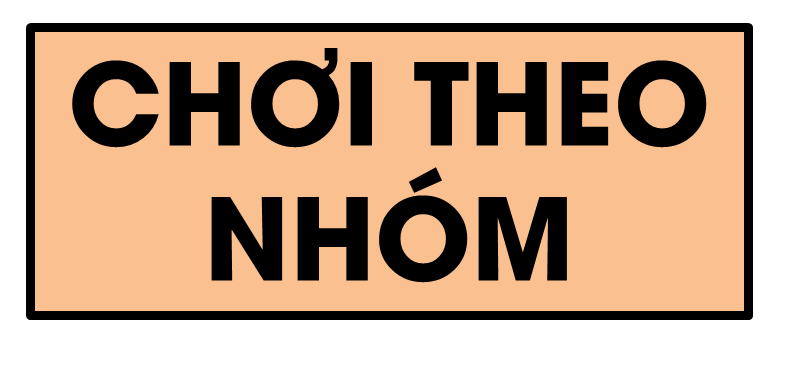 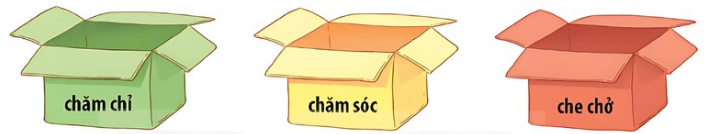 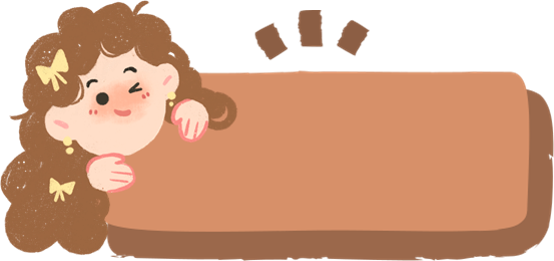 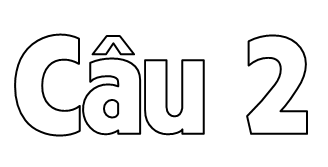 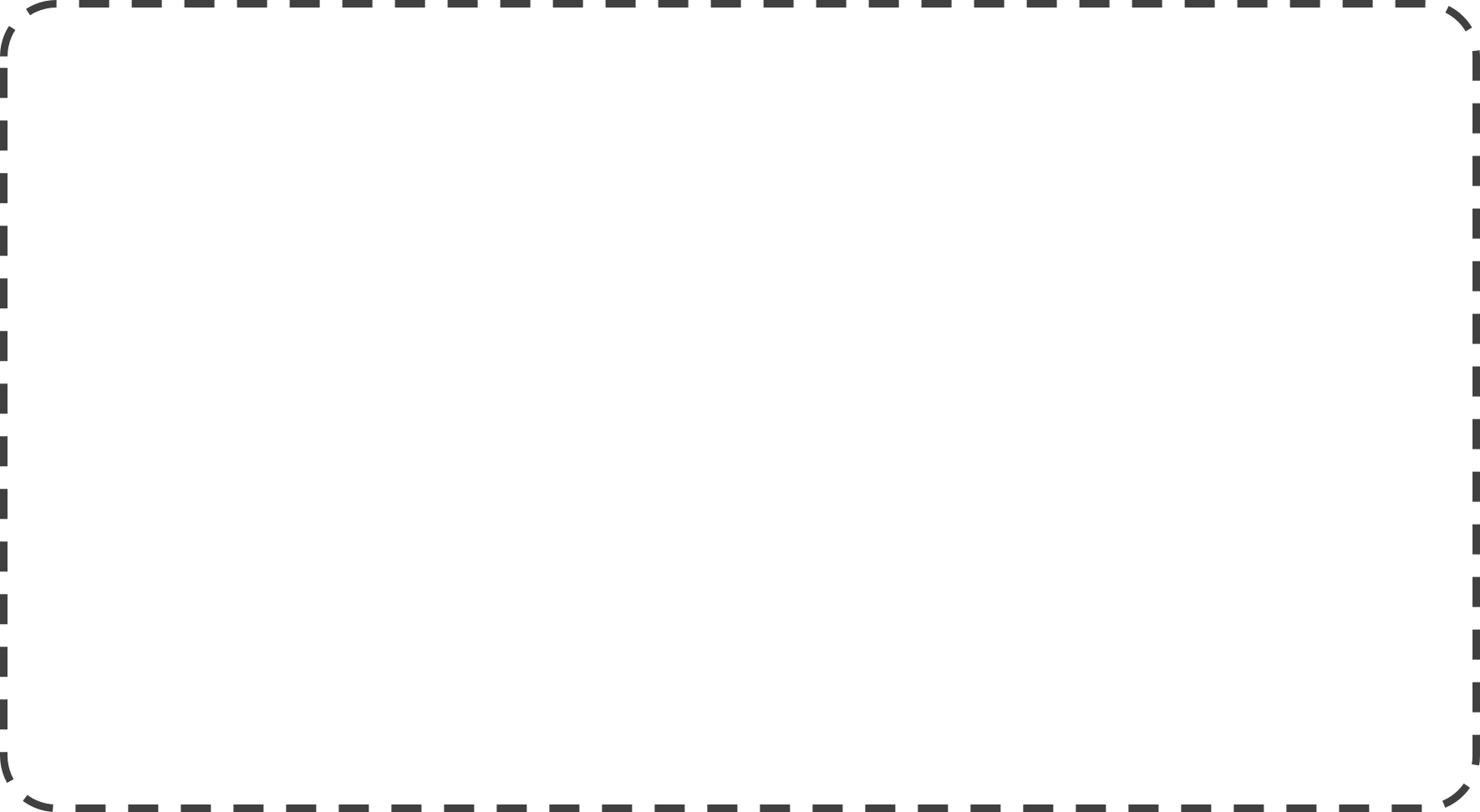 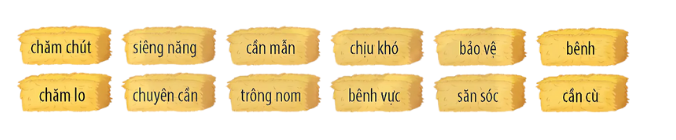 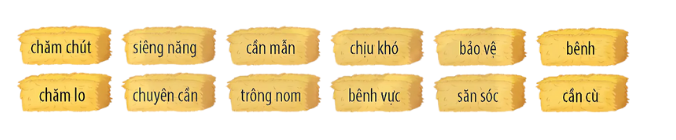 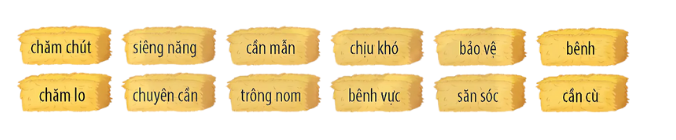 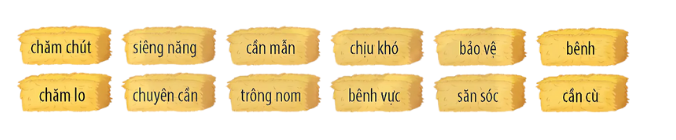 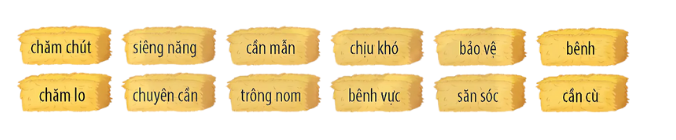 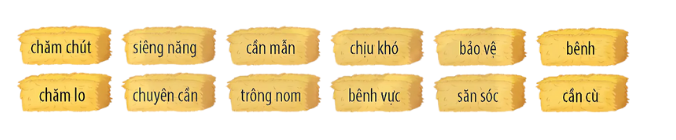 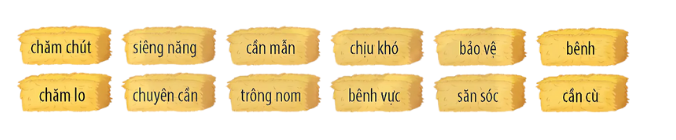 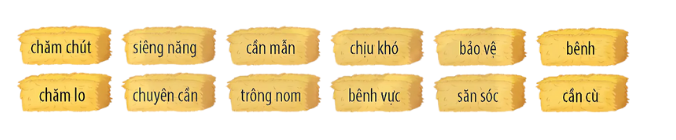 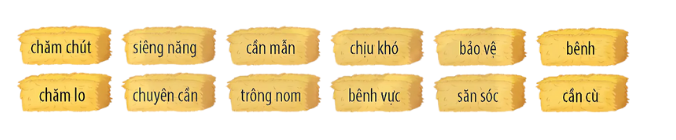 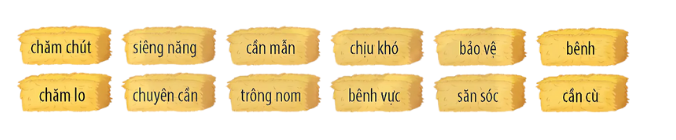 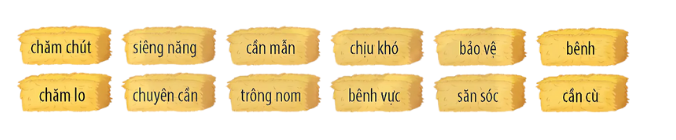 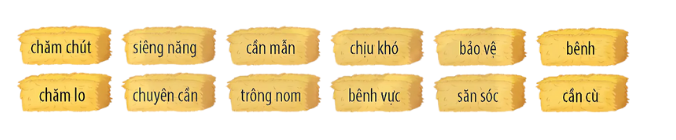 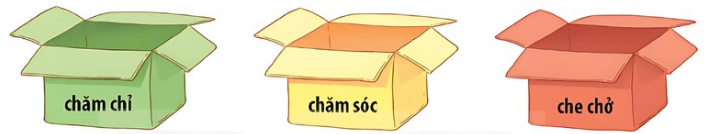 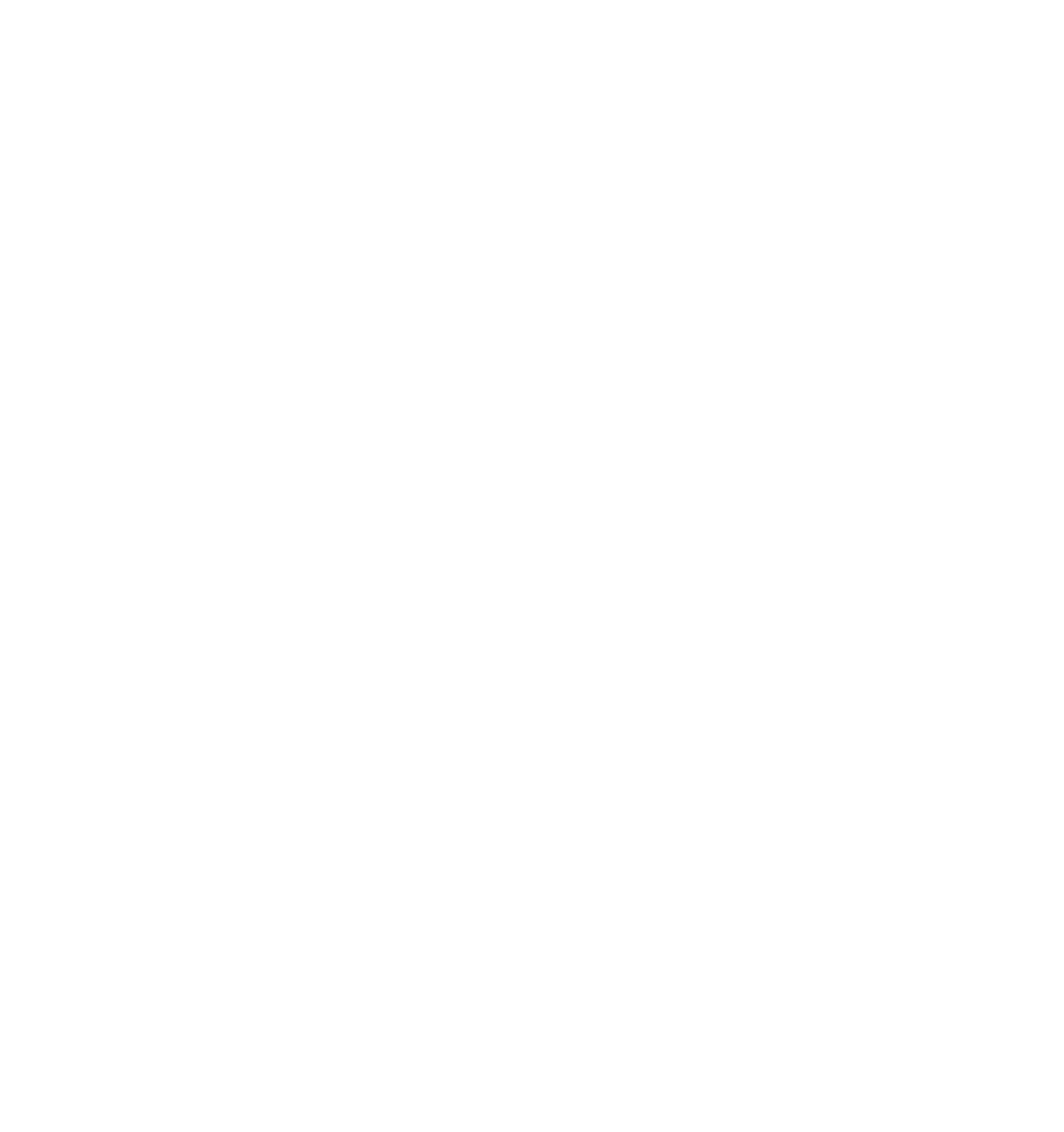 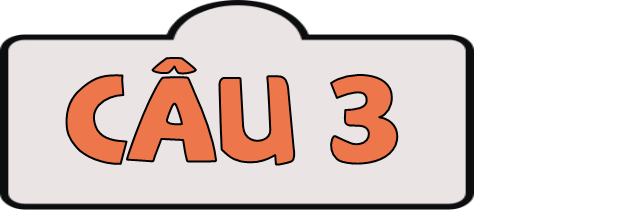 Đặt 2-3 câu có từ đồng nghĩa em tìm được ở bài tập 2
Gợi ý
Hùng là cậu bé nổi tiếng siêng năng, chịu khó, là tấm gương của các bạn nhỏ khác trong xóm.
Dì Út chăm lo cho mấy đứa cháu như con ruột của mình, giúp các bé có một tuổi thơ êm ấm.
Huy dũng cảm đứng lên bệnh vực các bạn đang bị bắt nạt.
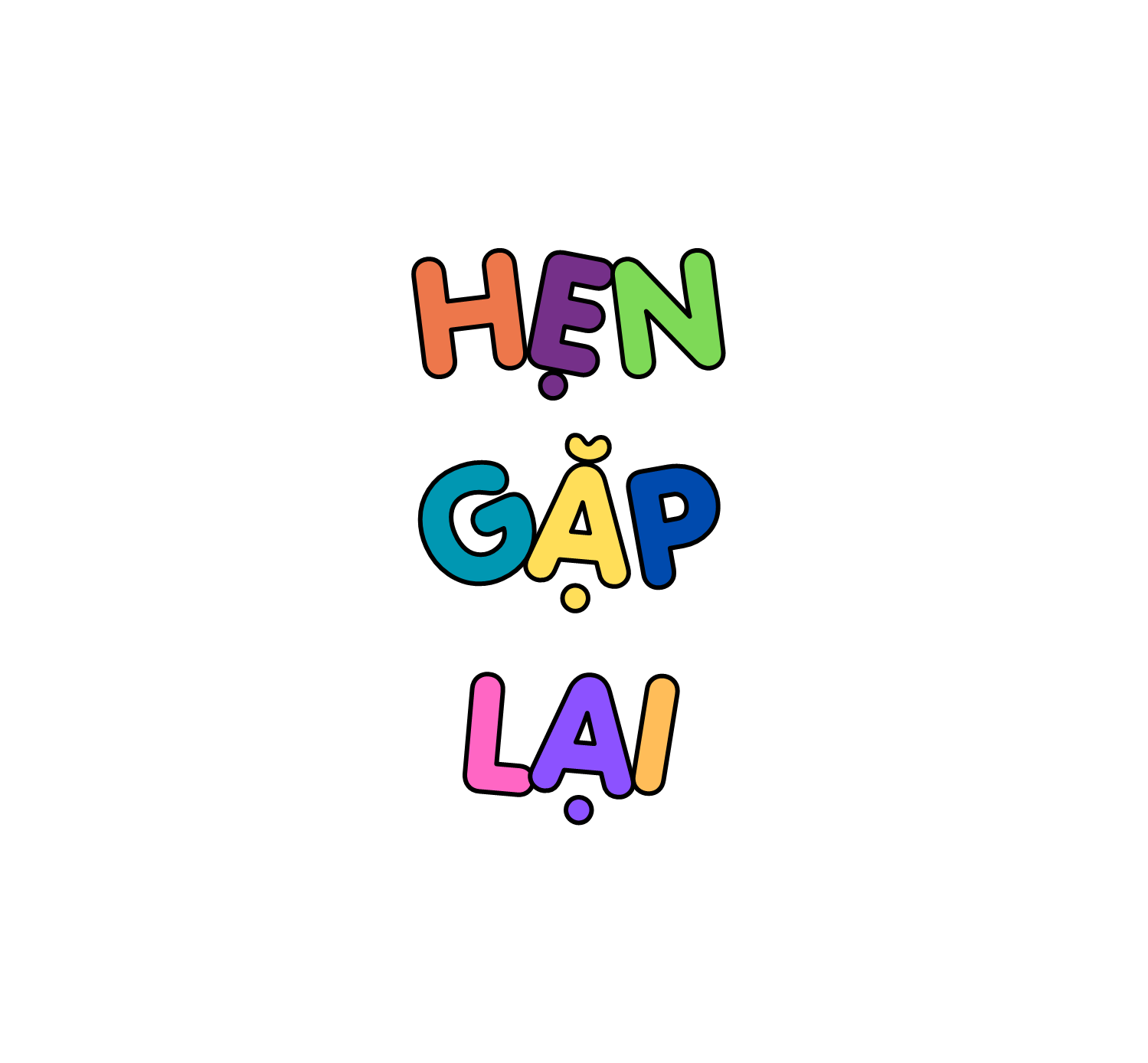